Daily Routine
Sit in your appropriate seat quietly
Have all necessary materials out
All back packs on the floor
All cell phones on silent and away in backpacks
All music devices off and headphones out of your ears
No food or drink except for water
Bell Work
Compare an contrast latitude and longitude.

What are the 0 degree lines of latitude and longitude called?
Earth Science Announcements
Latitude and Longitude Practice Sheet

Quiz on Friday (Metric, Density, and Latitude and Longitude
Topographic Maps
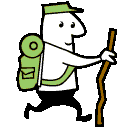 Unit: Maps
Topic: Topographic maps
Objectives:    Day 2 of 3
To learn about topographic maps
To learn mapping basics, such as contour lines and intervals
To learn contour rules
Spend 5 minutes finishing yesterday’s Latitude and Longitude WorksheetPass it in when you are done
How do you write the coordinates of latitude and longitude?
Each point must be labeled with degrees
Latitude is always the first point given in the coordinate
The latitude coordinate must state whether the location is in the Northern or Southern Hemisphere
The longitude coordinate must state whether the location is in the Eastern or Western Hemisphere
Example: Roseville –  38.7525° N, 121.2894° W
Topographic Map Activity
You will be in groups of 3-4 at a lab station…this is final
You and your group members will observe the map
You and your group members will answer the following questions on another sheet of paper
Questions
What location does your map depict?
What is the scale of the map?
What do the brown lines on the map represent?
Are all the brown lines an equal distance apart? If not, describe what this could mean?
Are there any physical features on you map? If so what are they?
What do the following colors represent: blue and green?
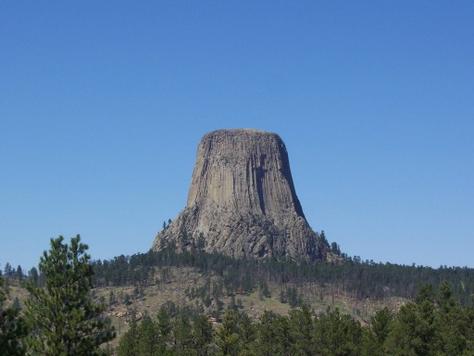 Topographic Maps
Topography is the shape of the land
A topographic map shows the shape of the Earth’s surface by using contour lines.
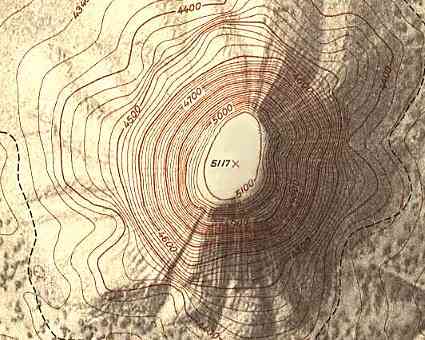 Contour Lines
Contour Lines are imaginary lines that join points of equal elevation above or below sea level.
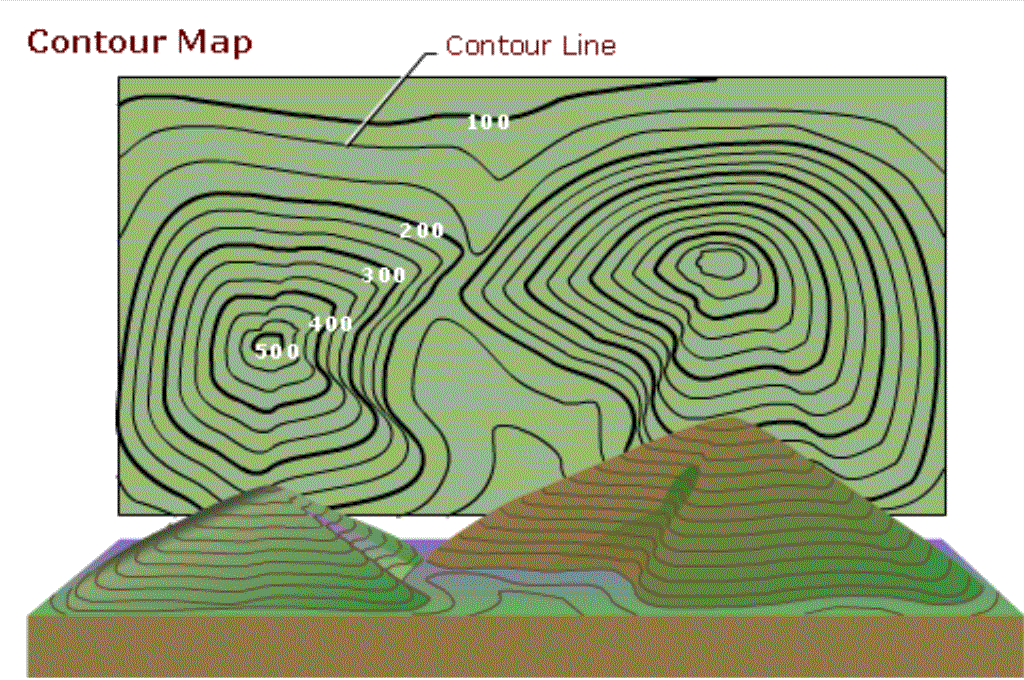 Every Where on 
the contour line, 
The elevation 
is 400 meters
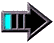 Contour Interval
The Contour Interval is the difference in elevation between one contour line and the next.
Can you figure out the contour interval on the map to the right?
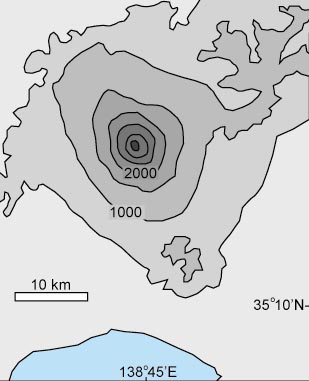 What are the elevations indicated by the letters on the map below?
Contour interval 
20 meters (m)
20ft
Contour Interval =
A =
B =     
C =     
D =
700ft
740ft
770ft
820ft
Contour Mapping Rules
1. Hills and depressions are represented by circles. Hachure Lines are used to show depressions.




Hill					Depression
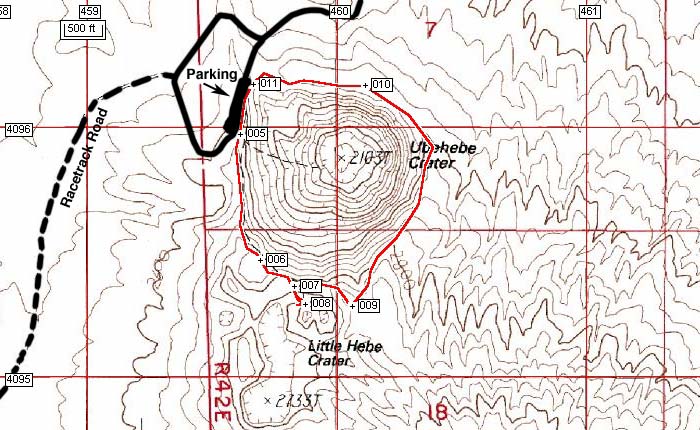 Contour Mapping Rules
2. Contour lines never cross.
Contour Mapping Rules
3. When contour lines meet a river or a stream they form a “V” that points upstream.
“V’s” Point upstream
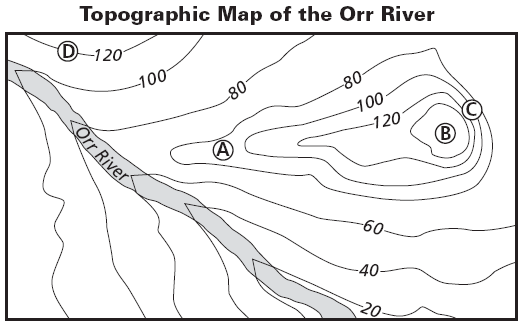 Contour Mapping Rules
4.  Contour Lines close together = steep slopes
       Contour Lines far apart = flat gentle slopes
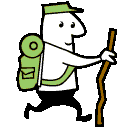 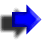 A
B
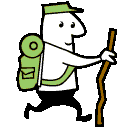 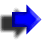 A
B
Going back to the Topo Maps: Answer in complete sentences!!!
Describe the topography of your mapped area? Is it steep or gradual sloped? Be detailed!!!
Describe the shape of the contour lines around rivers on the map.
Try to find the highest point on the map. What is the elevation. Is the land steep or flat? Explain using the contour lines.
What other symbols do you see on the map? What could these symbols represent?